31269: Business Requirements Modelling
Week 1 Lecture – Introduction to Business Requirements Modelling
 
What is Business Requirements Modelling?
Role of a Business Analyst (BA)
References for this topic
Mastering The Requirements Process - Chapter 1
BABOK Guide Version 3.0 - Chapter 1
31269 Business Requirements Modelling
Welcome!
Subject Outline and processes
Refer the PDF document on Canvas online. Read it thoroughly to understand what is involved in this subject and how is it going to be assessed.
Understand what is involved in the subject Business Requirements Modelling (BRM)
Understand the role of a Business Analyst (BA)
31269 Business Requirements Modelling
2
Pre work for this week
THIS WEEK :
Pre-Work for this week:
a) Read Subject Outline and Week 1 Presentation
b) Watch the reference videos available on Canvas.
c) Prepare a one page summary for - Role of a BA and BA Skills
Quiz 1 – Practice Quiz: What is BRM?
No tutorial classes this week. Tutorials start next week.
31269 Business Requirements Modelling
3
A BA Scenario
So you want to be an IT business analyst…..
UTS would like to offer BScIT course online. They need to upgrade their existing system or develop new system to support the online course.
You are assigned as a business analyst to this project
advisor and mediator between the business (who are these) and IT.
You need to capture and model requirements or changes for the existing/new system to support online course delivery
You need to provide estimates for the requirements task
You need to provide estimates for the whole project development.
What would you do………………………………….?
A BA project is a response to a change in the world!
31269 Business Requirements Modelling
4
Subject Learning Objectives (SLOs)
Upon successful completion of this subject students should be able to:
Identify stakeholders, understand their needs, and learn what/how to capture requirements in the system development process.
Apply modelling and systems analysis techniques that help understand the working of a business system. 
Document and specify various requirements via Software Requirements Specification (SRS). 
Develop various models using a range of systems analysis techniques to analyse and specify system and user requirements.
Work effectively in a small team.
31269 Business Requirements Modelling
5
Who are Stakeholders?
Stakeholders
An individual, team or organisation who have interest in, or participate in the development of requirements and relative software system
Stakeholders have different roles based on their interest and responsibility in an organisation
Project Manager, Business Analyst, Sponsor, End User, Owner, Subject Matter Expert, etc. 
Failure to discover all stakeholders can mean failure to discover all their needs.
More details on Stakeholders in next week’s lecture.
31269 Business Requirements Modelling
6
[Speaker Notes: Failure to discover all stakeholders can mean failure to discover all their needs. Find all parties who will be affected by the product, and find their requirements/needs.

For more details see BABOK Guide Chapter1.
More details about this topic in Week2 Seminar (next week).]
What are Requirements?
A requirement is:
a condition or capability needed  by a stakeholder to solve a business problem or achieve an objective (BABOK v2.0).
A requirement is a usable representation of a need. Requirements focus on understanding what kind of value could be delivered if a requirement is fulfilled. The nature of the representation may be a document (or set of documents), but can vary widely depending on the circumstances (BABOK v3.0).											Or
a statement of need that must be met by a particular product or service to solve a business problem or achieve an objective (Robertson & Robertson 2012)
31269 Business Requirements Modelling
7
Requirements Examples
Examples  
a customer must be able to place an order for a book on the phone in less than 5 minutes between 9:00 AM and 5:00 PM  (Monday to Friday).
							Or/And
a customer must be able to place an order for a book via a 24/7 online system in less than 3 minutes 

Requirement = People + Process + Data + Software System + Quality + Assumption + …
31269 Business Requirements Modelling
8
Why Requirements?
Requirements are needed for:
The world is always changing!
developing a new or altering an existing business process, service or product e.g., order management process 
developing a new or altering an existing software system e.g., online order processing system
31269 Business Requirements Modelling
9
What is Modelling?
Model  
Is an abstraction..
is a representation of a real world entity or object or subject of interest (TOGAF 9.1) (The Open Architecture Enterprise Framework) standard. Examples of models are a business process model, data model, software system model, etc.  
AS IS (Current State) and TO BE (Future State) Models
31269 Business Requirements Modelling
10
What is Business Requirements Modelling?
Business Requirements Modelling: 
Involves understanding the client’s business problems and needs (requirements), and developing a set of diagrams known as requirements models, each of which focuses on a different aspect of the users' needs (business needs). e.g.
People or Stakeholders (Modelling)
Process (Modelling)
Data   (Modelling)
Object Oriented Modelling
Recall:
Requirement = People + Process + Data + Software System + Quality + Assumption + …
31269 Business Requirements Modelling
11
Business Requirements Models – Stakeholders Modelling
Example: People or Stakeholders List/Map/Register






Source: https://www.youtube.com/watch?v=BkUCcJwwvAQ&t=373s
More details next week




Source: https://www.youtube.com/watch?v=BkUCcJwwvAQ&t=373s
More details in next Seminar
31269 Business Requirements Modelling
12
Business Requirements Models – Stakeholders Modelling
Example: Empathy Map






Source: http://www.cooper.com/journal/2014/05/persona-empathy-mapping
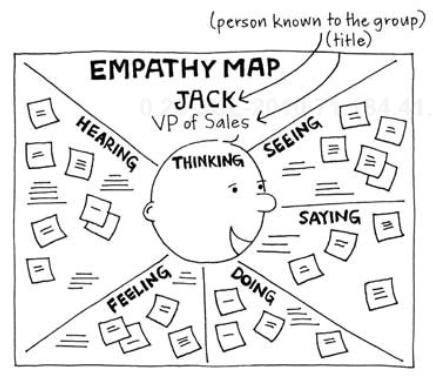 31269 Business Requirements Modelling
13
Business Requirements Models – Process Modelling
Process (Modelling): is the analytical representation or illustration of an organization’s business processes. 
Time sequencing is at the heart of BPM
It is used to map out an organization’s current (or “as-is”) processes to create a baseline for process improvements and to design future (or “to-be”) processes  
Example (Business Process Model)



More details in Week 4 Seminar
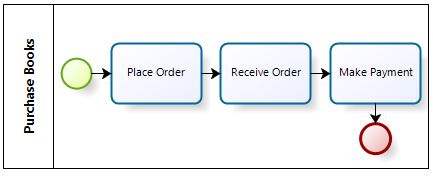 31269 Business Requirements Modelling
14
Business Requirements Models – Data Modelling
Data models model people, things, places and concepts about whom data is required.
Data model identifies the entities or objects that the organisation will need to hold data about
Example (Entity Relationship Diagram ERD)



More details in Week 5
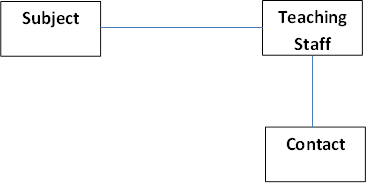 31269 Business Requirements Modelling
15
Business Requirements Models – Object Oriented Modelling
Object Oriented Models (OO models) using Unified Modelling Language (UML)
Examples of OO models are:
Use Case Diagram
Class Diagram
Sequence Diagram
State and Event Diagrams, etc



More details in Weeks 8 to 11
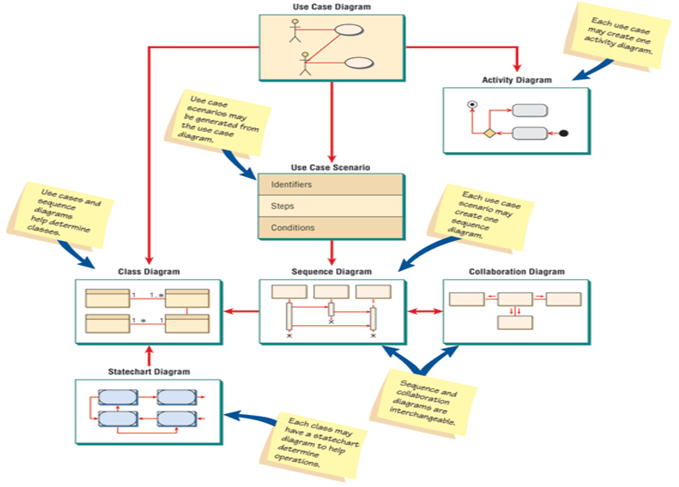 31269 Business Requirements Modelling
16
What is Business Analysis?
The world is constantly changing!
Business analysis is the practice of enabling change in an enterprise by defining its needs and rationale for change, and then design, describe and recommend solutions that deliver value to its stakeholders.
Business Analysis can be used to understand the current state, to define the future state, and to determine the activities required to move from the current to the future state.

Source: BABOK Guide, Section 1.2
31269 Business Requirements Modelling
17
Role of a Business Analyst (BA)
BAs do not ask “what are your requirements…? Rather a ‘surgical’ analysis
Tasks/Activities
Business/domain knowledge: Understand what does the business do
Understand problems and needs of business (requirements)
Manage stakeholders and communication with them
Modelling: Develop and communicate business requirements models
Review business requirements with stakeholders
Obtain Sign Off
Recommend software solutions, alternatives and cost estimates
Engage in Software testing
31269 Business Requirements Modelling
18
Business Analyst (BA) Skills/Competencies
BA Skills
Analytical Thinking and Problem Solving Skills
Creative thinking, Decision making, Learning, Problem solving, Systems thinking, Conceptual thinking, Visual thinking
Behavioural Characteristics/Skills
Ethics, Accountability, Trustworthiness, Organisation and time management, Adaptability (part of ACS accreditation)
Business Knowledge
Business acumen, Industry knowledge, Organisation knowledge, Solution knowledge, Methodology knowledge

For more details, see section 9 of BABOK Guide.
31269 Business Requirements Modelling
19
Business Analyst (BA) Skills/Competencies (2)
Communication Skills
Verbal Communication, Non-Verbal Communication, Written Communication, Listening 

Interaction Skills
Facilitation, Leadership and Influencing, Teamwork, Negotiation and Conflict Resolution, Teaching

Tools and Technology 
Office Productivity Tools and Technology, Business Analysis Tools and Technology, Communication Tools and Technology
31269 Business Requirements Modelling
20
Techniques used by a BA
Interviews
Surveys/Questionnaires
Requirements Workshops
Observation
Prototyping
Modelling:
Stakeholders Modelling
Process Modelling via BPMN 2.0
Data Modelling via ERD and Data Dictionary
Object Oriented Modelling
Use Case Diagram, Class Diagram, Sequence Diagram, State Transition Diagram, etc
Watch “Intro to Business Analysis”  https://www.youtube.com/watch?v=XsKdzHVEXig
31269 Business Requirements Modelling
21
Conclusion
NEXT WEEK
Topic: Requirements Process
Prework Quiz 2 - Requirements Process (3.5 marks)
Pre-Work for Tutorial:
  Watch the reference videos available on Canvas 
 	Read tutorial notes before the start of your tutorial class.
31269 Business Requirements Modelling
22